Excretion in Humans
Metabolism
Metabolism is the chemical processes that occur within a living organism in order to maintain life.
Excretion OR Egestion
Excretion removes the waste products of metabolism from the body.

Egestion occurs when our body gets rid of undigested material in faeces.  Such food enters the body and is not used in the chemical process of metabolism.
Organs that Remove Waste Products
The lungs, kidneys and skin remove the waste substances produced by chemical reactions in the body.

The waste products are transported to these organs via the blood.
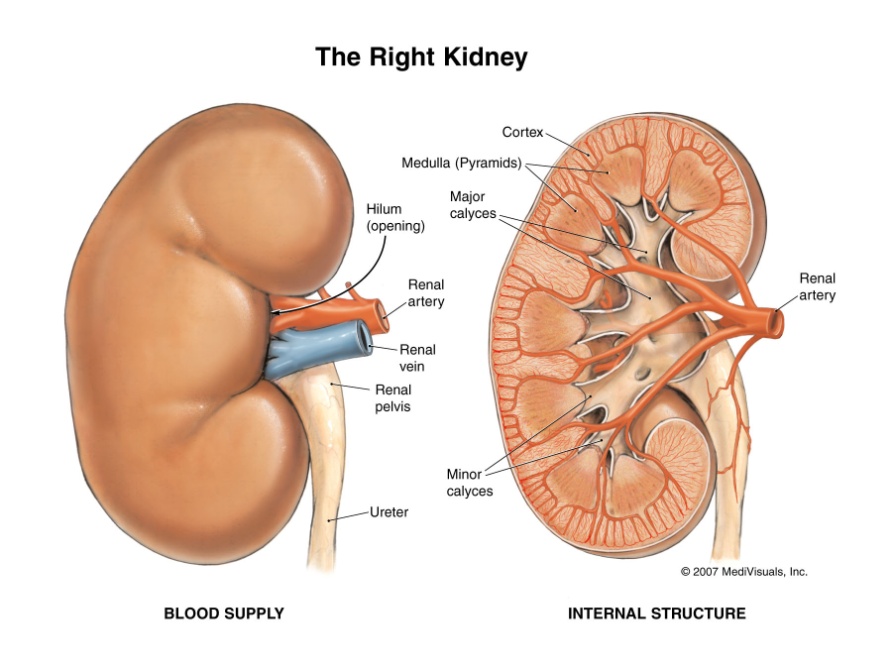 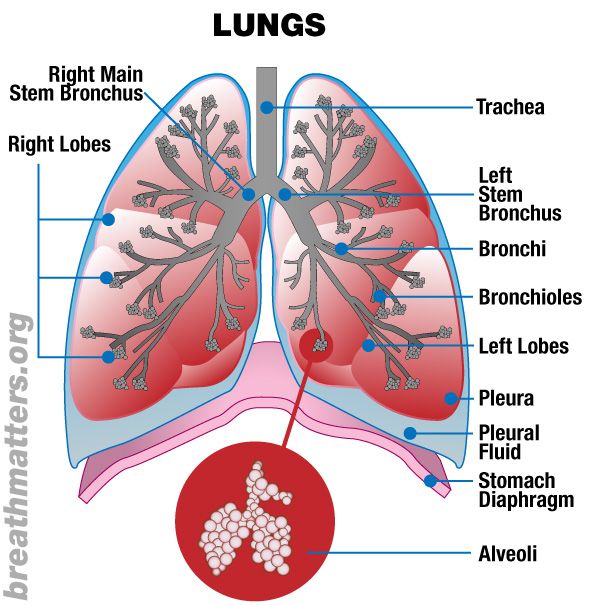 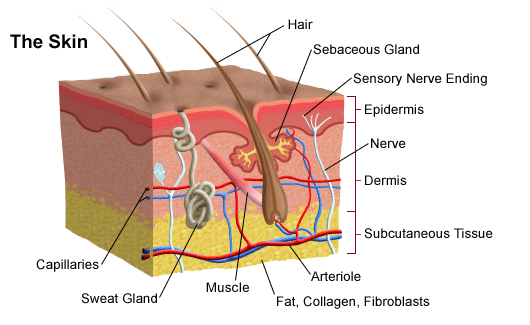 Waste Products of the Human Body
The waste products of the human body are:a. Water, H2O and Carbon Dioxide, CO2 via respiration&b.  Urea, CH4N2O via urination
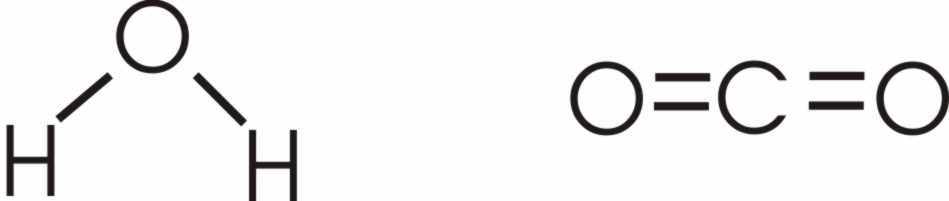 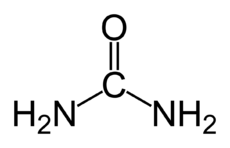 Removal of CO2
The lungs remove CO2 and water from the body.

The kidneys remove urea and water in the form of pee.

The skin removes water and small amounts of urea in the form of sweat.
The Kidneys
The human body contains two kidneys.

They look exactly like kidney beans.  

They are located in our back.

They help to maintain steady conditions in the body (homeostasis).
The Kidneys
Homeostasis is maintained via osmoregulation.

Osmoregulation is the process in which the body maintains the correct balance of water and ions.
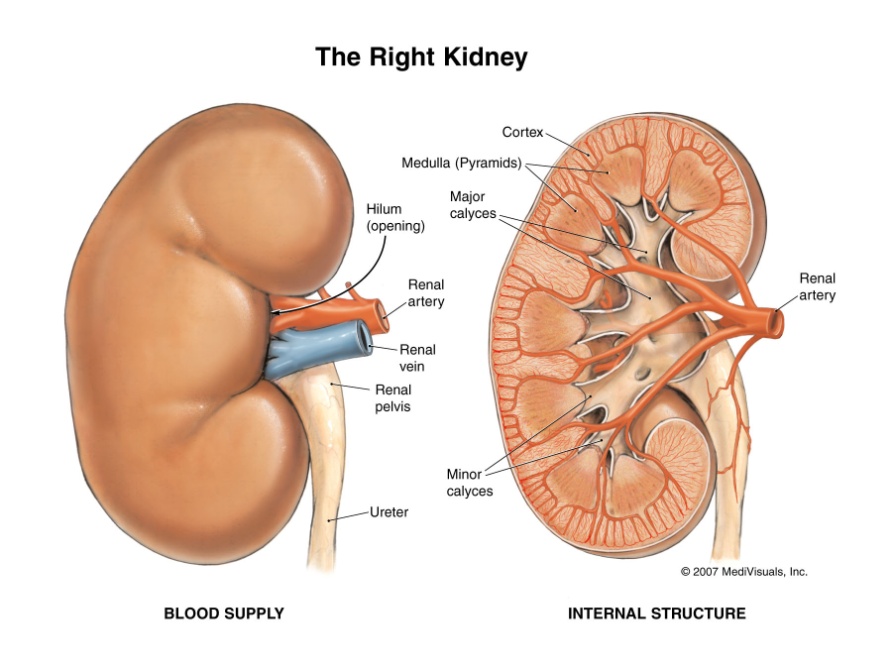 The Kidneys
Kidneys remove urea fromthe blood.
Urea is filtered out through the capillaries that are present in the nephrons. 
 Nephrons are delicate structures which allow urea, small molecules of glucose, amino acids and mineral ions to pass through the tubules of the kidneys and back into the body.  

This is referred to as ultrafiltration.
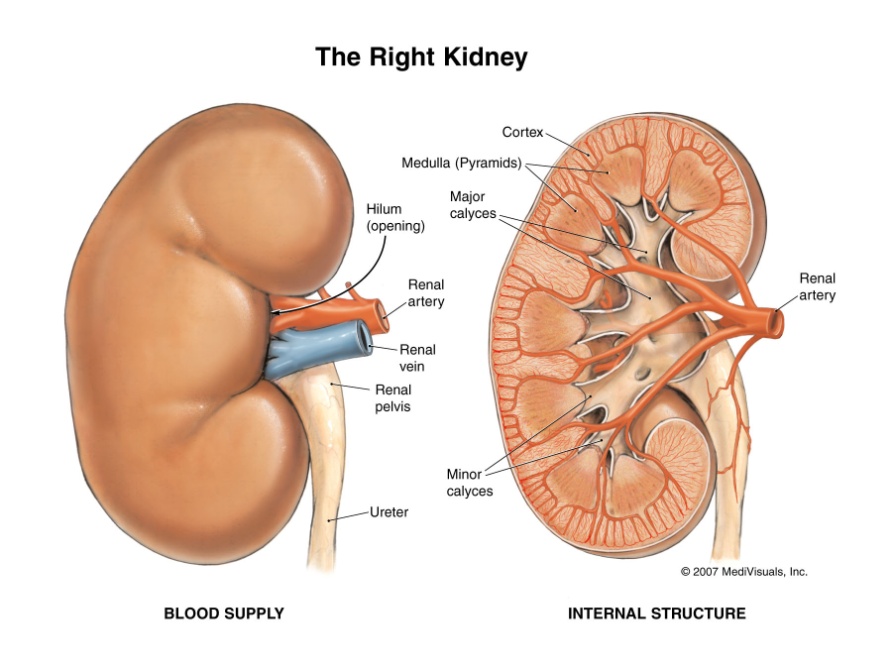 The Kidneys
Substances that are useful tothe body, such as all the glucoseand some mineral ions, are selectively reabsorbed by the kidney back into the blood.

The waste urea and other substances pass out of the kidney down the ureter as urine.

Urine is stored in the bladder.
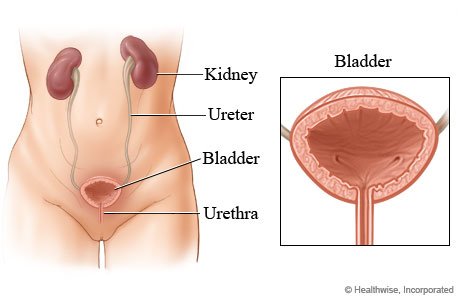 The Kidneys
The regulation of water in the body is due to the hormone *ADH.

ADH is released from the pituitary gland.

ADH controls the amount of water in urine.  It makes the walls of the ducts in the kidneys that collect water more permeable.They let more water back into the bloodstream so less is lost in the urine.
NO ADH is released if you have too much water in your body.
This is an example of osmoregulation.*ADH – antidiuretic hormone.
What happens when your kidney(s) get sick?
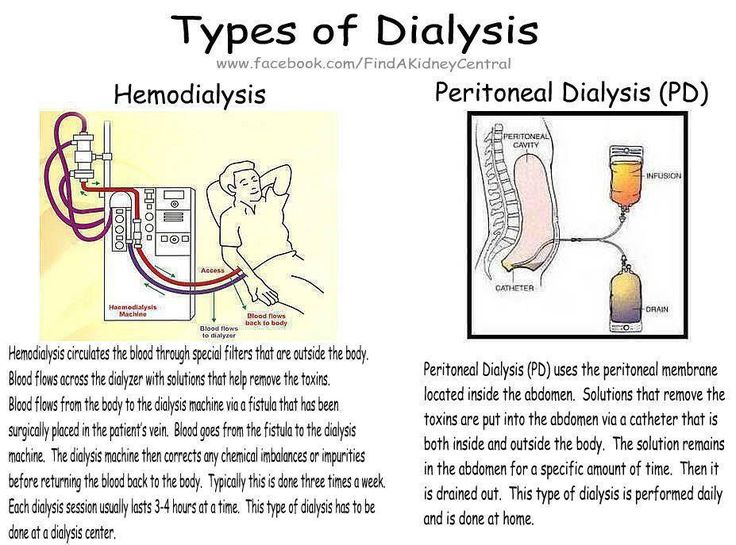 The Skin
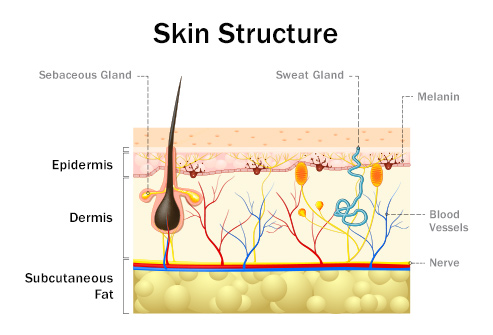 The body acts as athermoregulatory centre.
The body loses water aswater vapour when webreathe out and also as sweat from our skin.

The skin has sweat glands which absorb fluid from capillaries

This water evaporates from the surface of the skin cooling us down.
The SkinWhat happens when we get hot?
When the body gets too hot the capillaries near the surface of the skin dilate (expand) so that the blood flow through the capillaries increases and more heat is lost.Lots of sweat is produced and is passed through a narrow tube in the skin.  When the water evaporates from sweat all that is left is salt on the surface of the skin.The hairs lie flat
The SkinWhat happens when we get cold?
When the body gets too cold the capillaries near the surface of the skin constrict (get smaller) so the blood flow through the capillaries decrease in turn less heat is lost from the body.The hairs stand upright to trap insulating layer of air.
Questions
What is the difference between excretion and egestion?

In the kidneys:a. What do we mean by:(i)  ultrafiltration	(ii)  selective absorptionb.  Name a compound containing nitrogen that is filtered out of the blood in the kidneys.c.  Why does the composition of urine differ at different times?
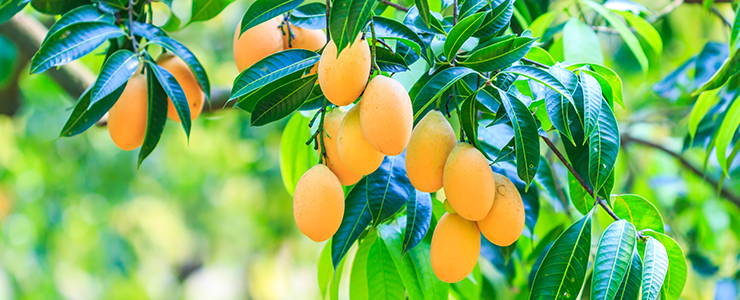 Excretion in Plants
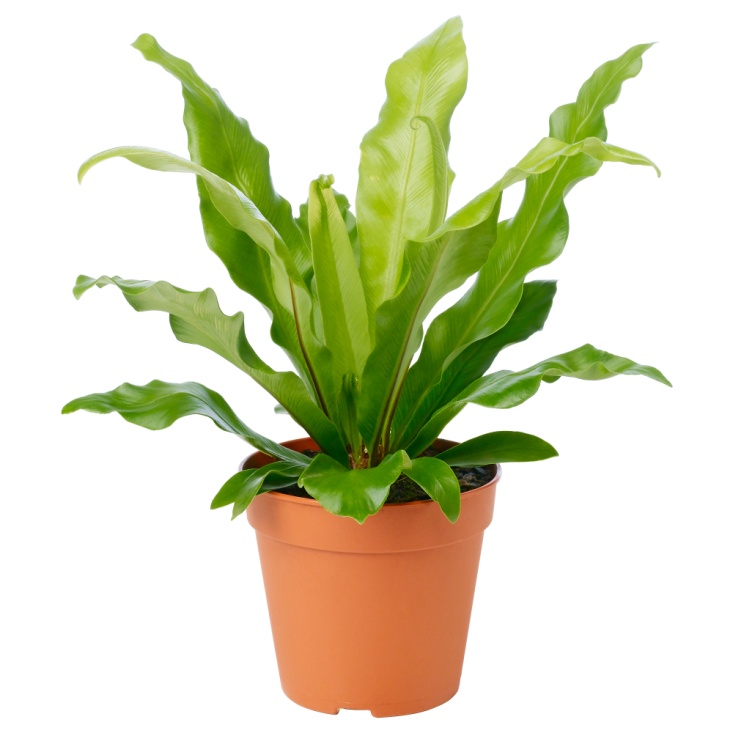 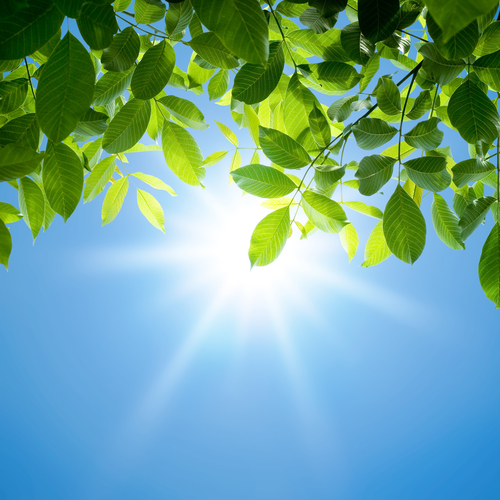 Waste Product of Respiration & Photosynthesis
Plants make their own food duringphotosynthesis.Carbon dioxide + water    glucose  +  oxygen
The glucose made during photosynthesis is used in respiration in the plant cells where energy is released.Glucose   +  oxygen    carbon dioxide  +  water
Plants excrete waste products through their stomata.
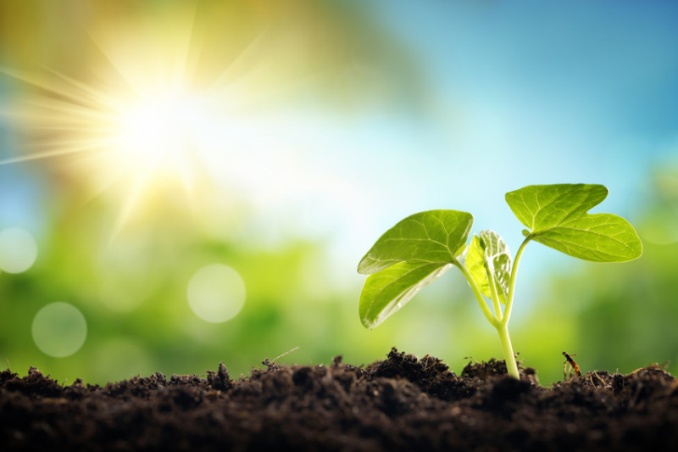 Waste Product of Respiration & Photosynthesis
Plants excrete waste products through their stomata.
Waste products of plants include:a.  Oxygen, O2  (this happens during the day, photosynthesis)b.  Carbon  dioxide, CO2 (this happens during the night, respiration)c.  Water, H2O (this happens when stomata open to release CO2)
Importance of Stomata
Stomata allow for the entrance and departure of O2, CO2 and H2O so that a plant will be able to photosynthesise and respire.

Leaves curl up and the plant wilts on a hot day. This is when too much water is lost via the stomata.  The curling of leaves and wilting of the plant lessens the amount of surface area of the leaf that is being exposed to the sun.  This is a defense mechanism.
Toxic Products OtherThan Gases
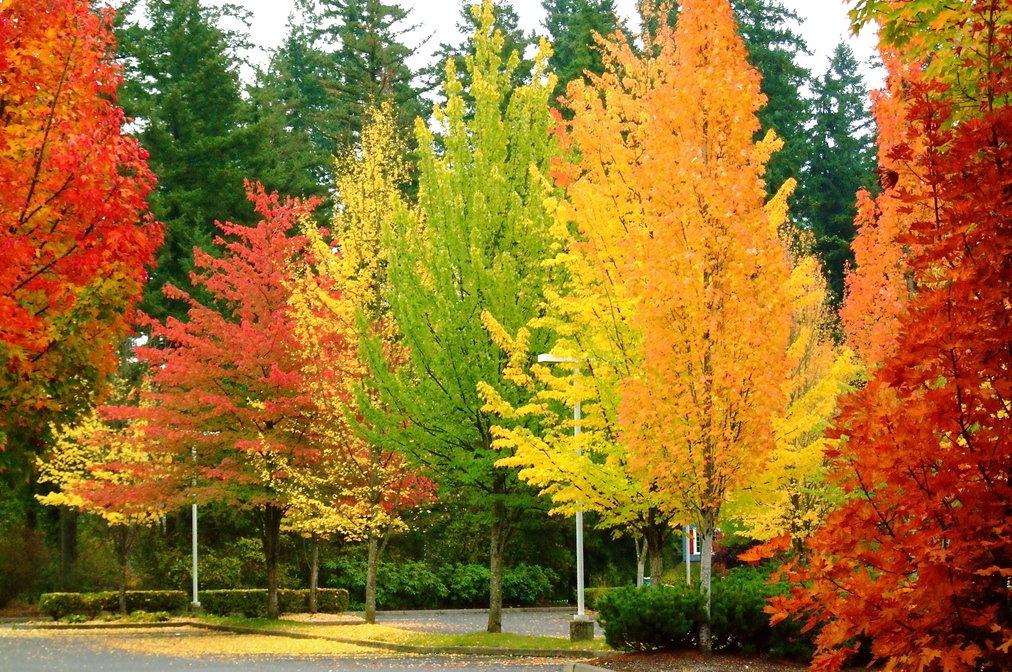 Plants break down other substances, for examplepigments which produce toxicsubstances.The plant gets rid of these when the leaves  change colour and fall from the plant.This effectively removes any toxic products of metabolism.The following spring new leaves grow again with no toxic compounds present.
Toxic Products OtherThan Gases
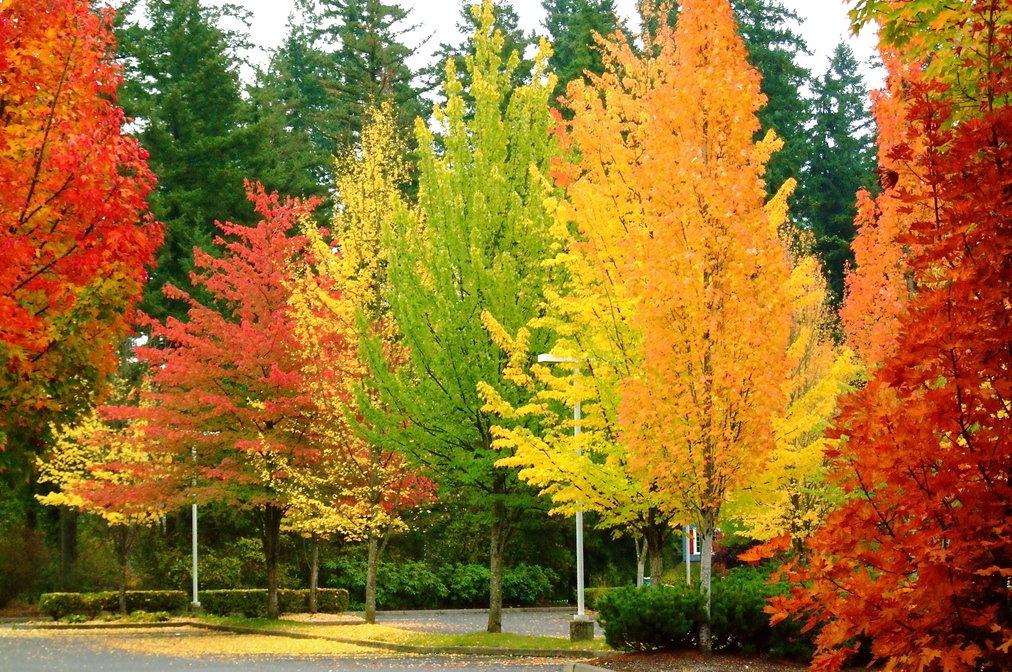 Plants can also store wasteproducts, for example in theirvacuoles.Just like leaves other parts of the plant fall off and these can be used to store waste products.
Questions
What are the waste products formed by plants during:a. Photosynthesis		b.  Respiration?
How are the products of plant respiration removed?Why do the amounts of waste product vary in 24 – hour period?

How can plants excrete toxic waste products that can not be released as gases?